Activity Five
License Compliance and Auditing
Beth ‘pidge’ Flanagan and Paul Barker
Togán Labs Ltd.
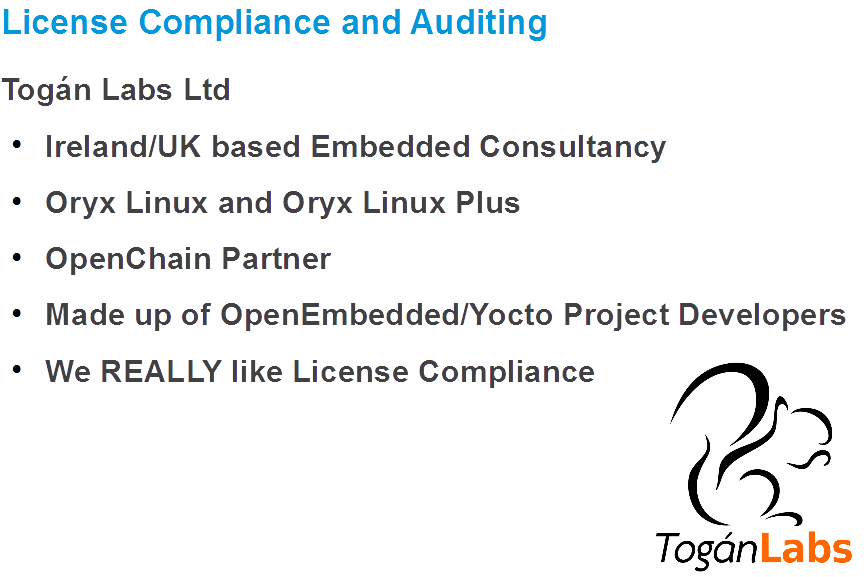 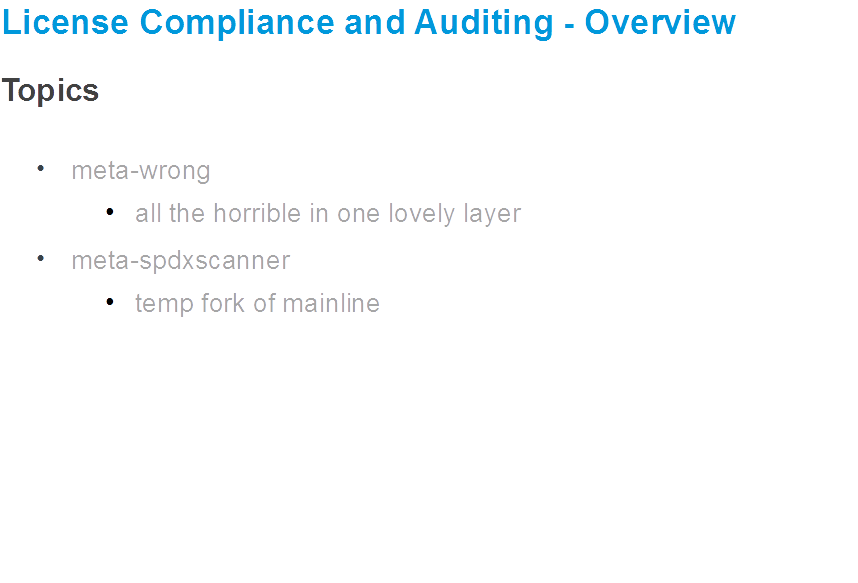 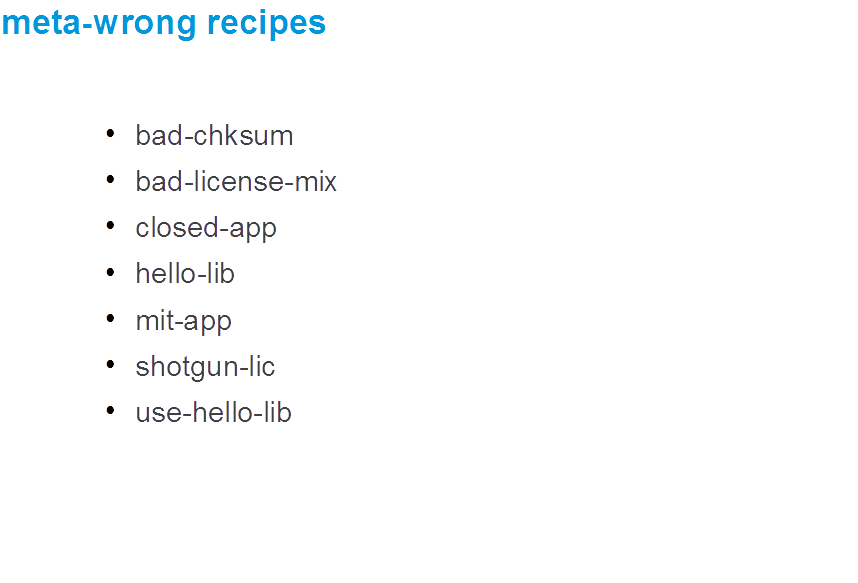 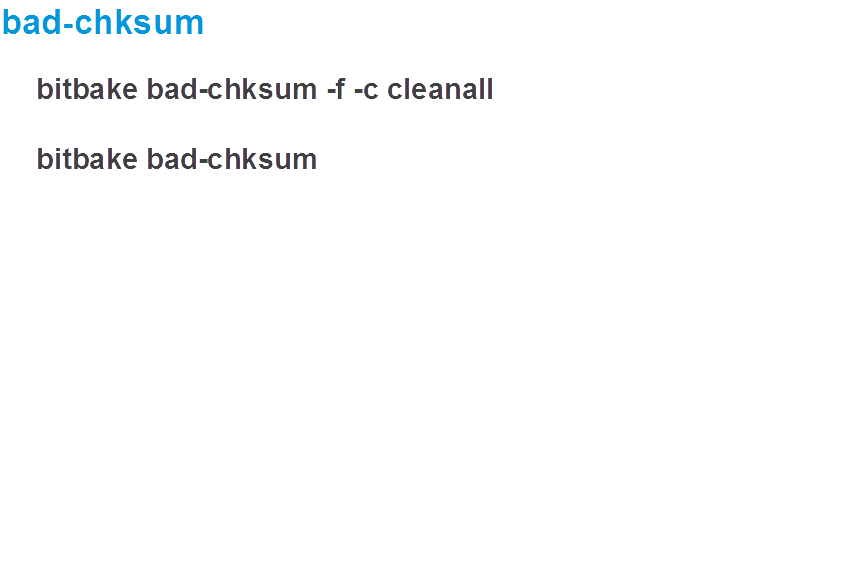 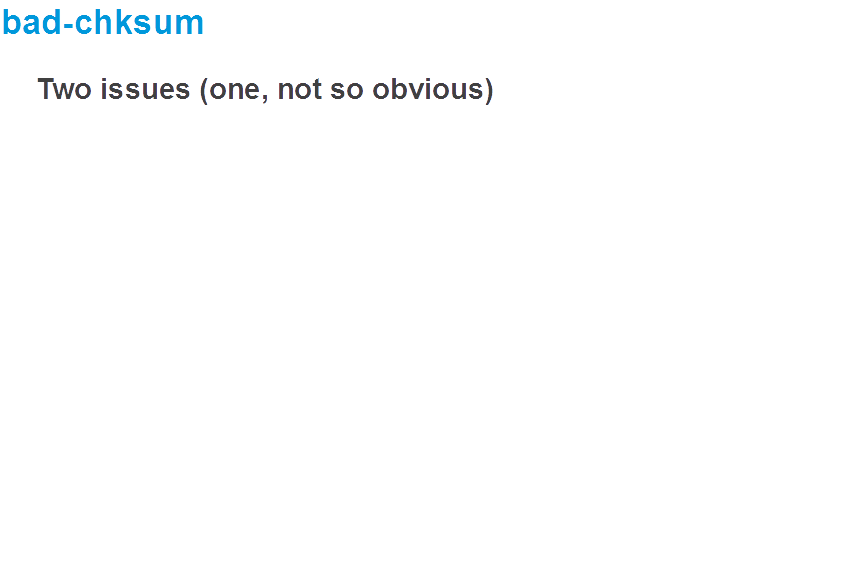 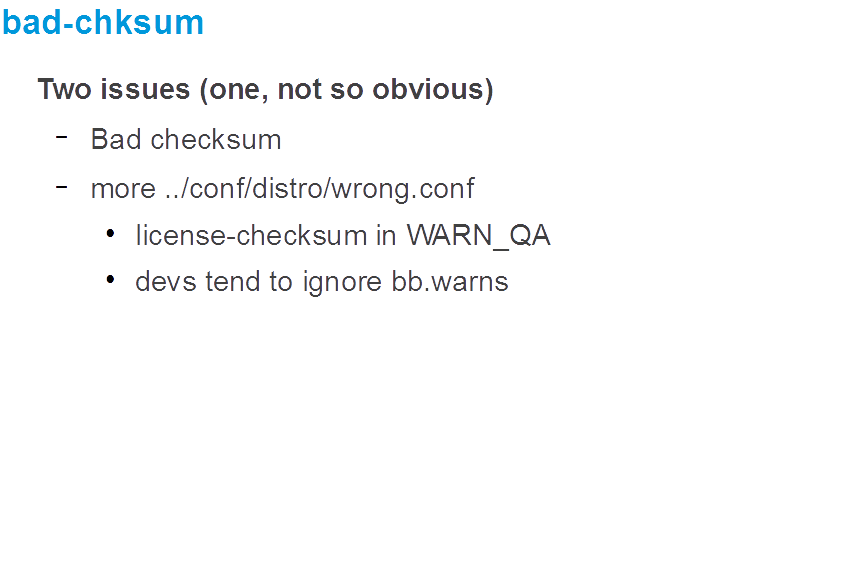 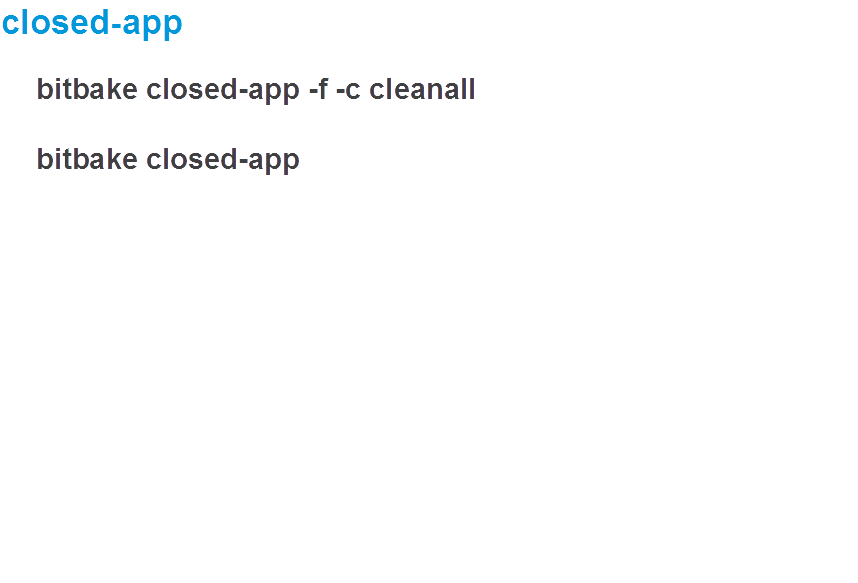 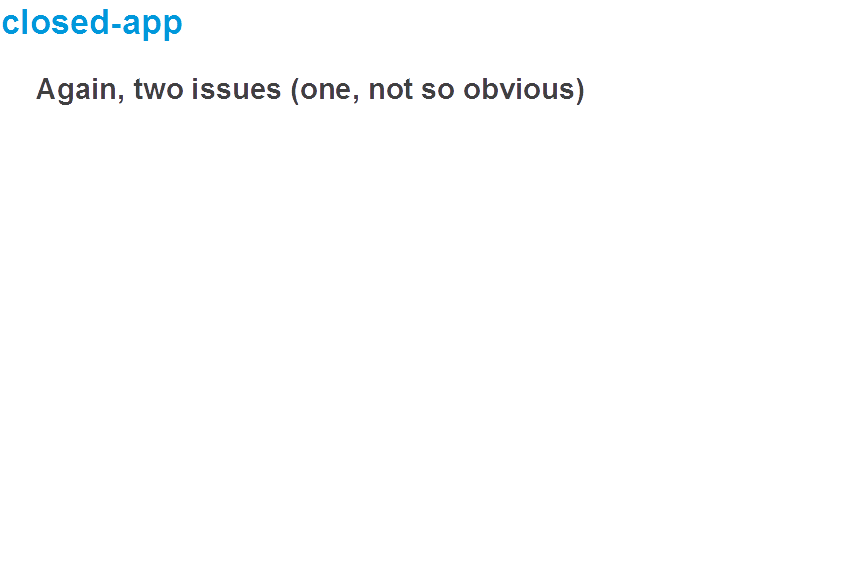 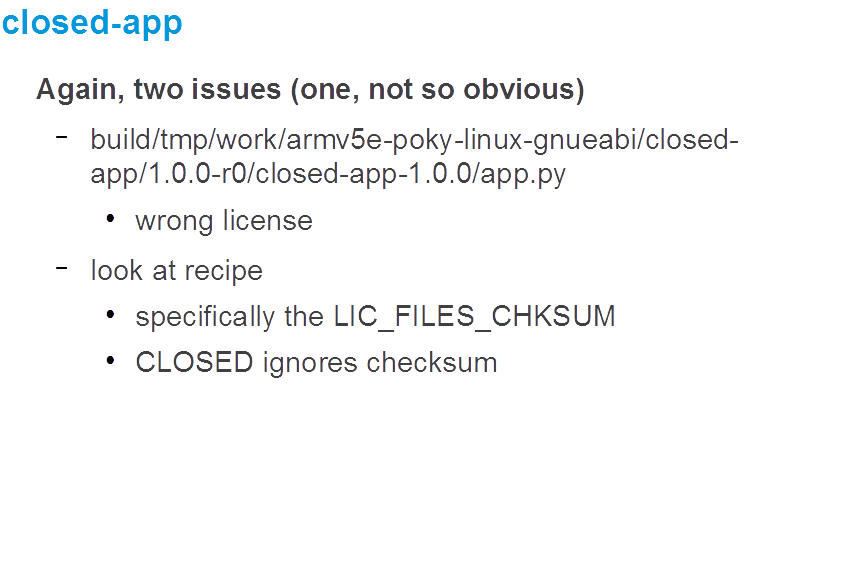 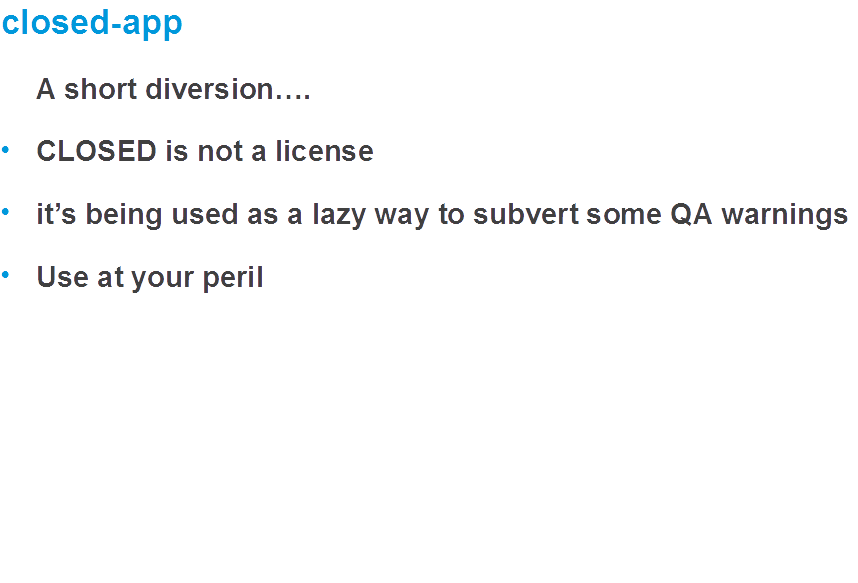 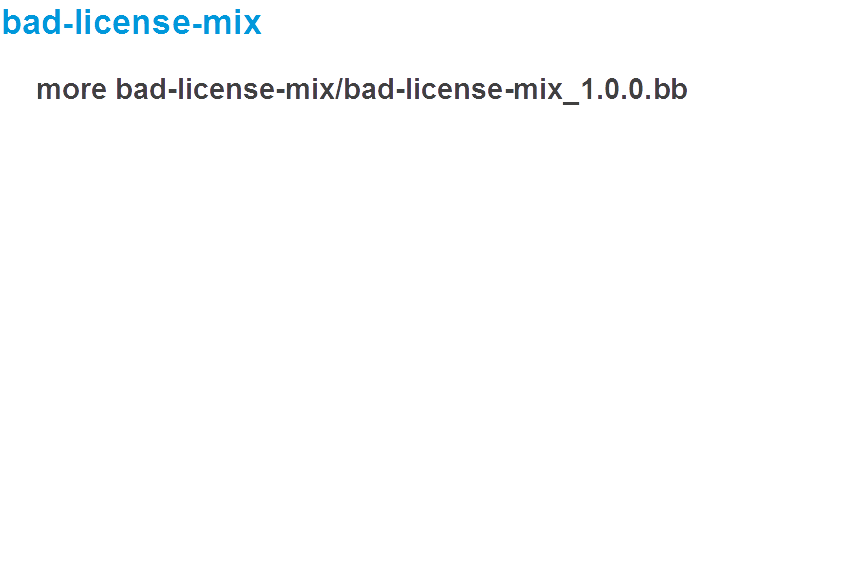 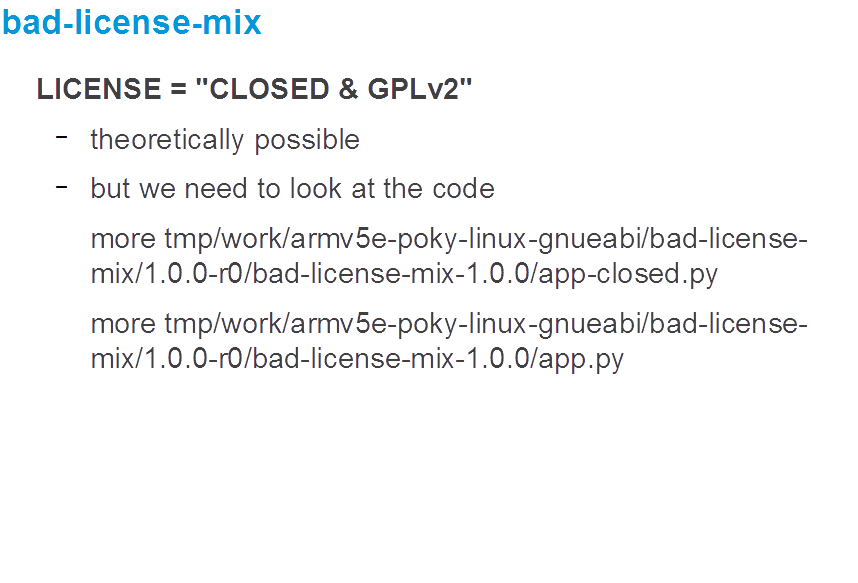 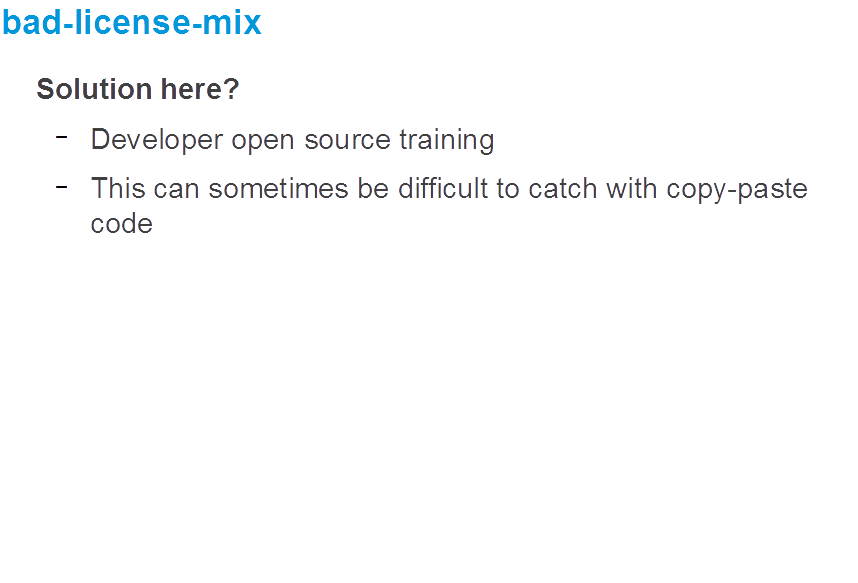 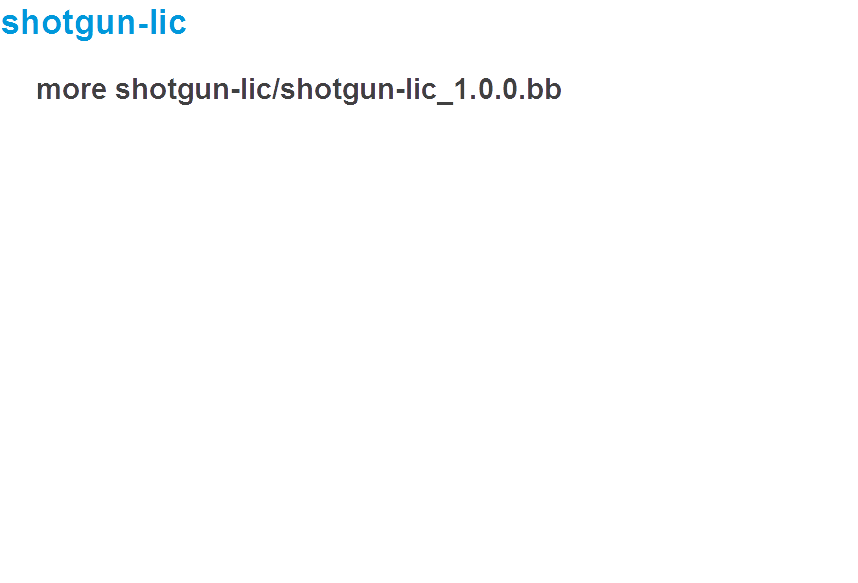 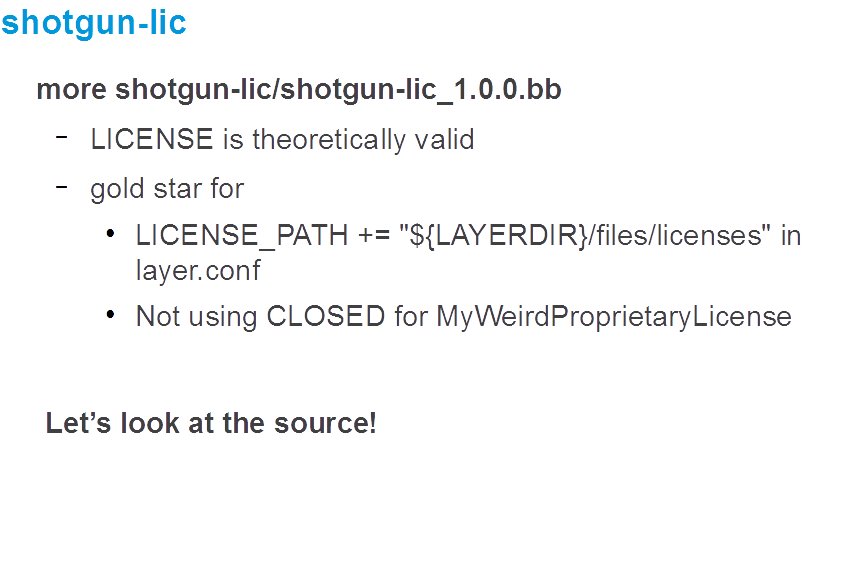 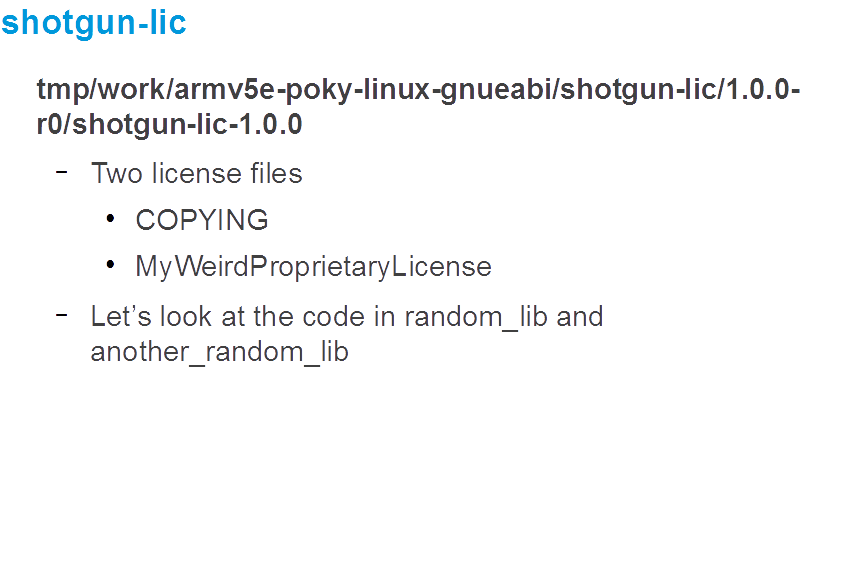 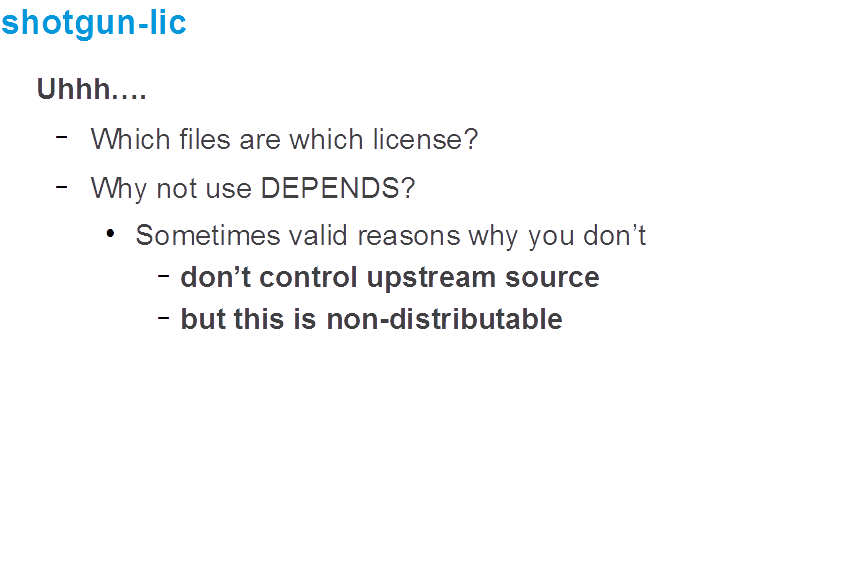 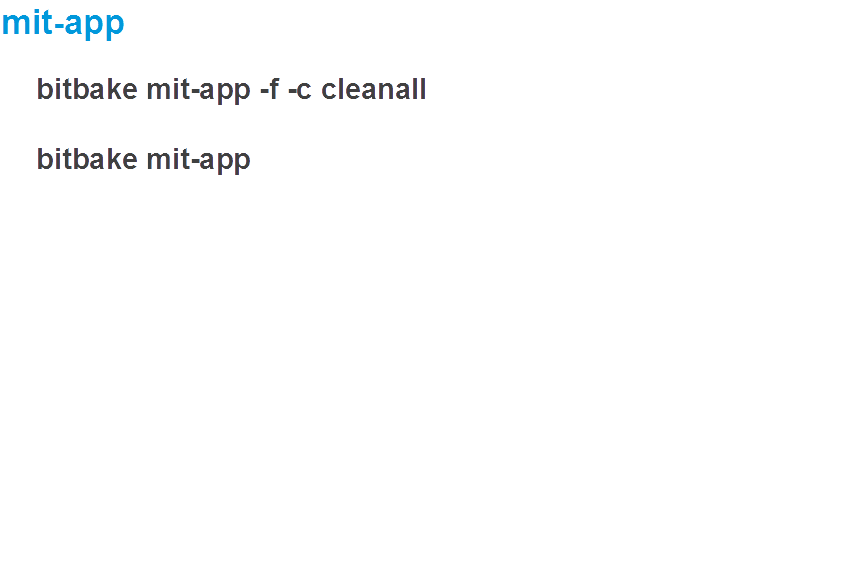 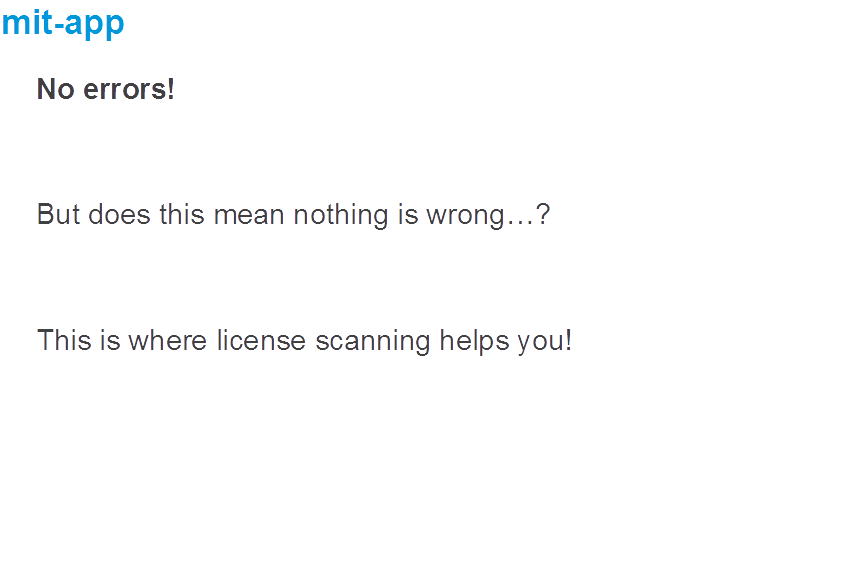 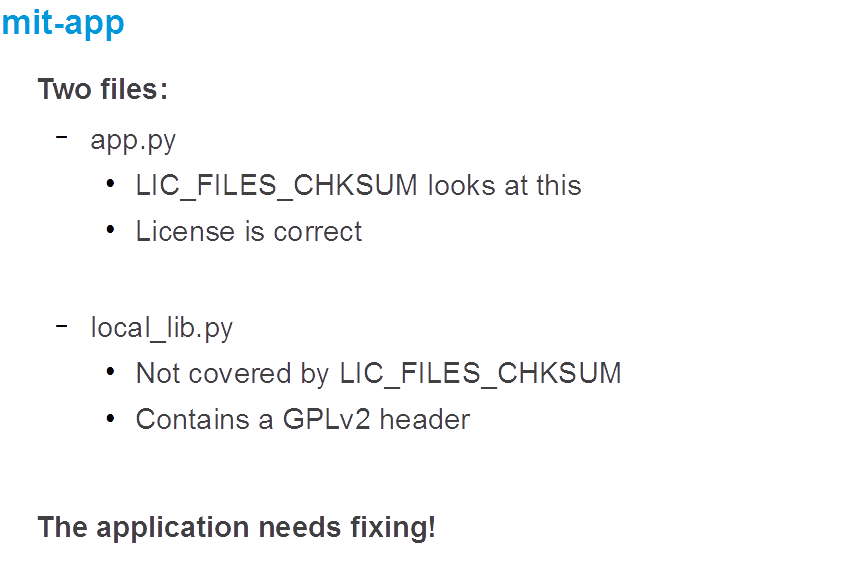 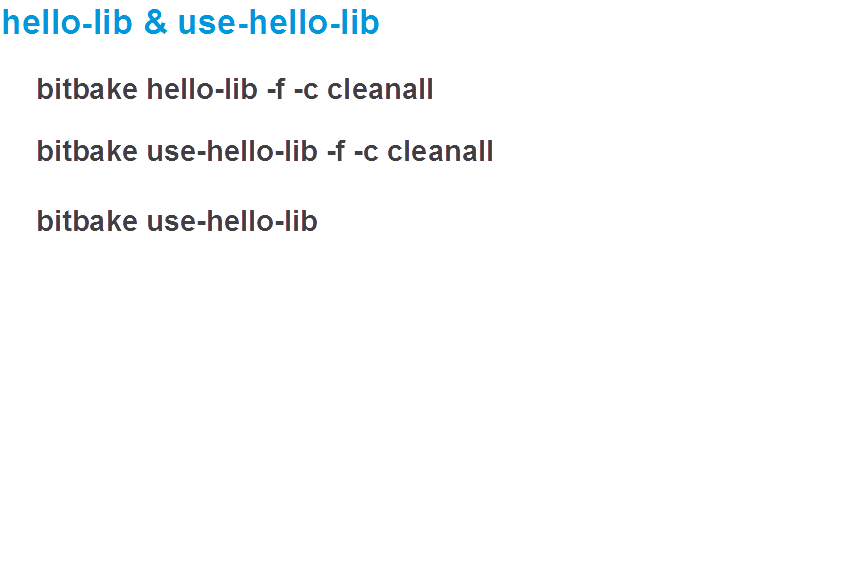 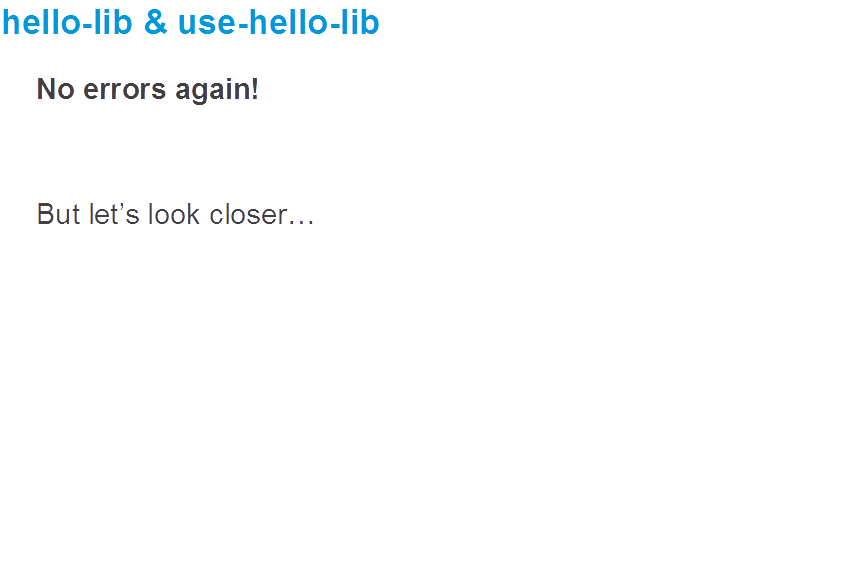 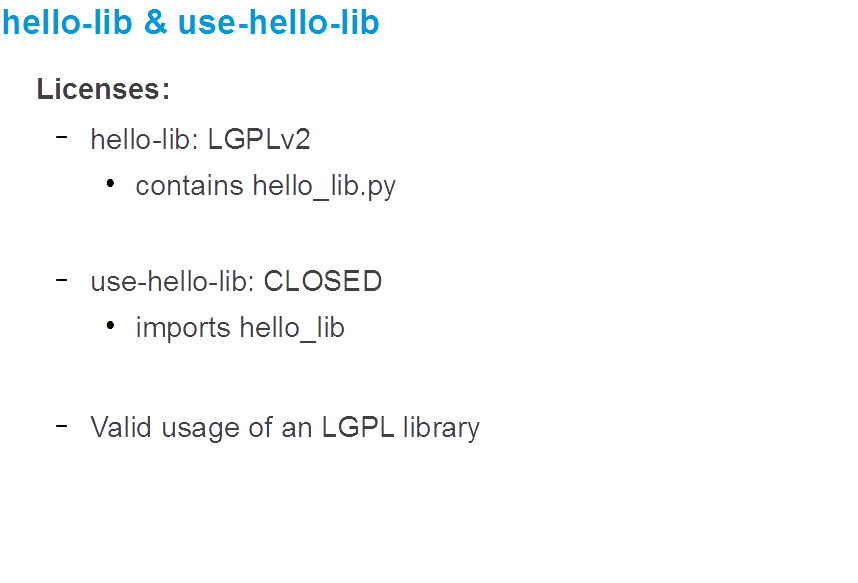 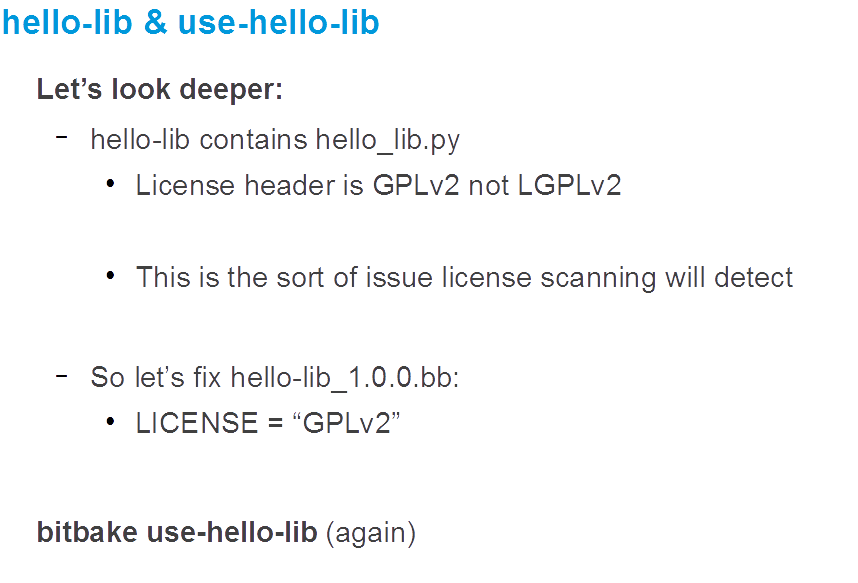 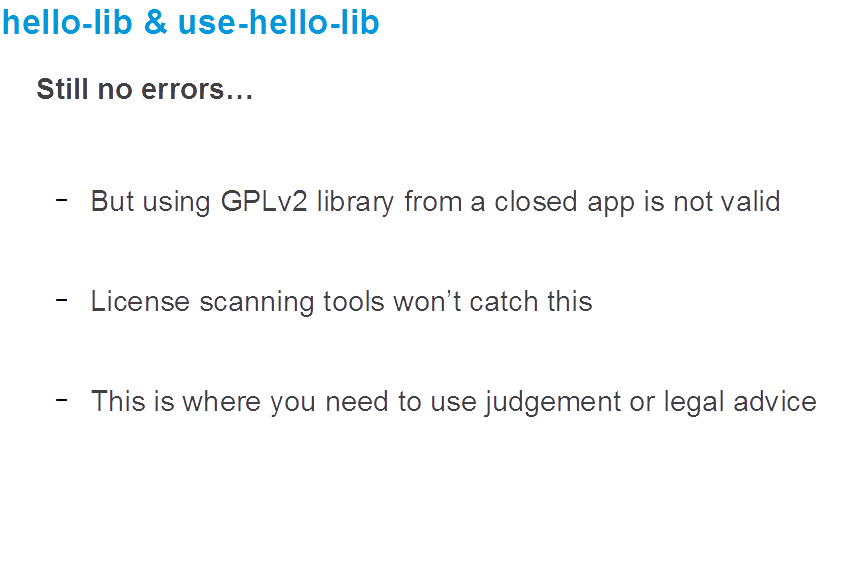 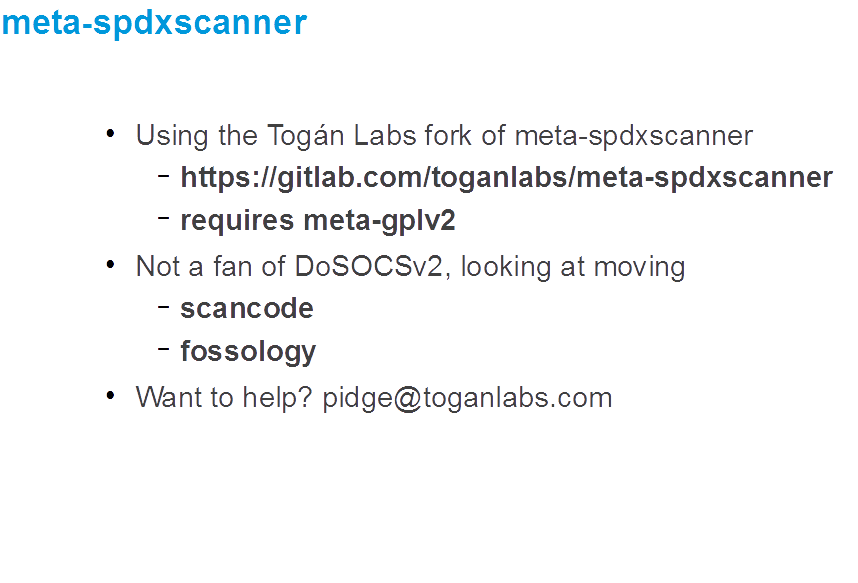 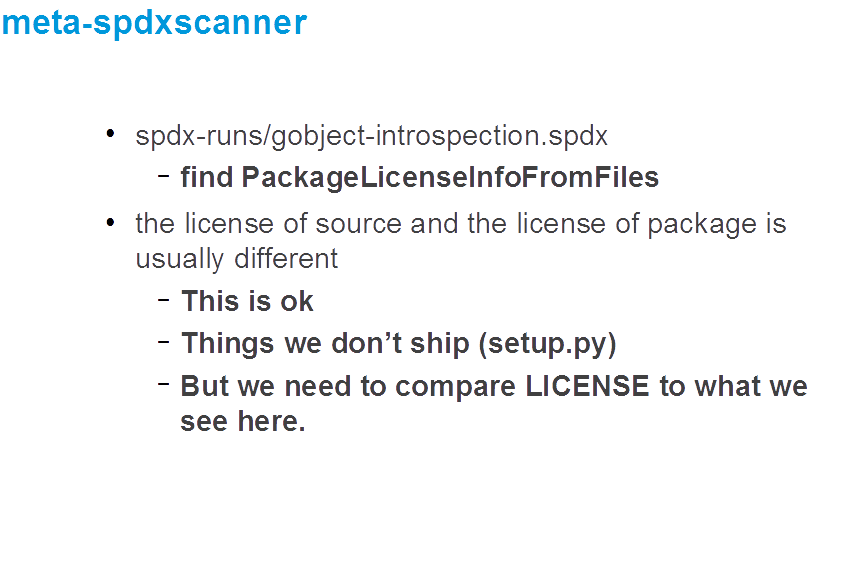 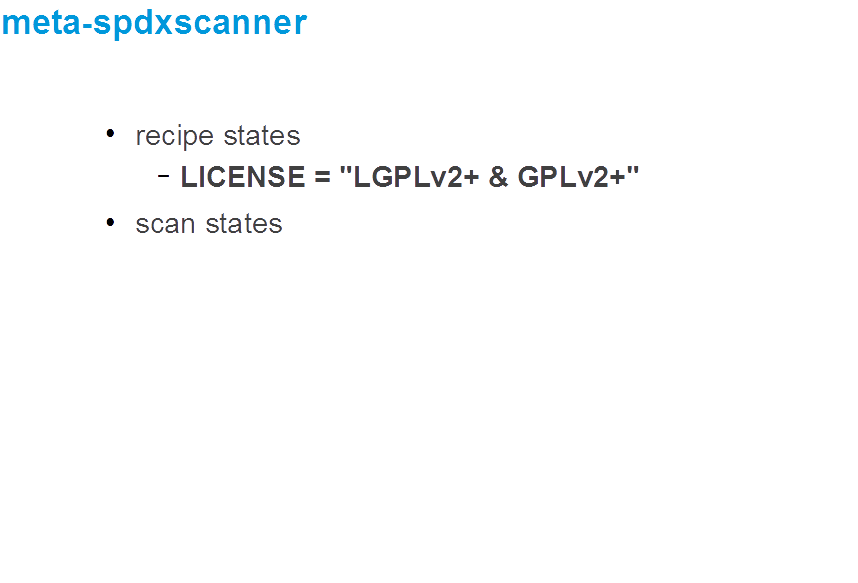 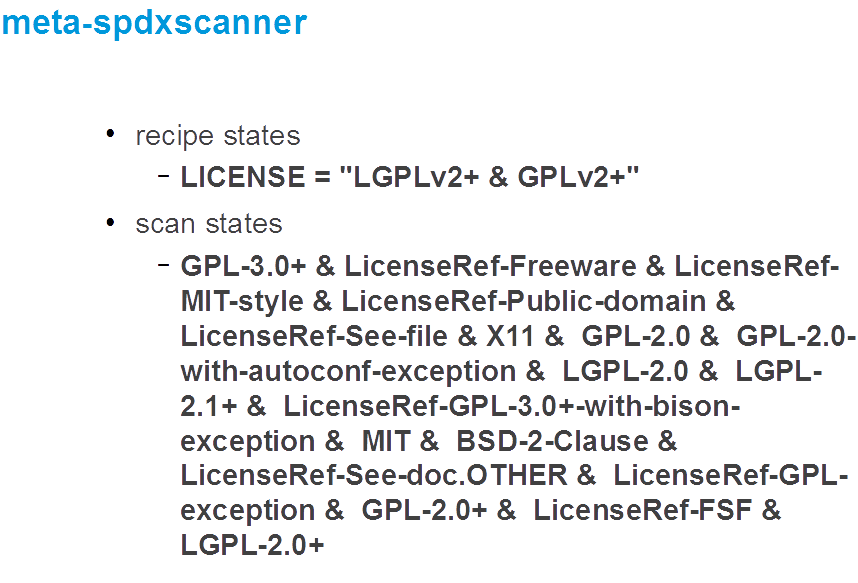 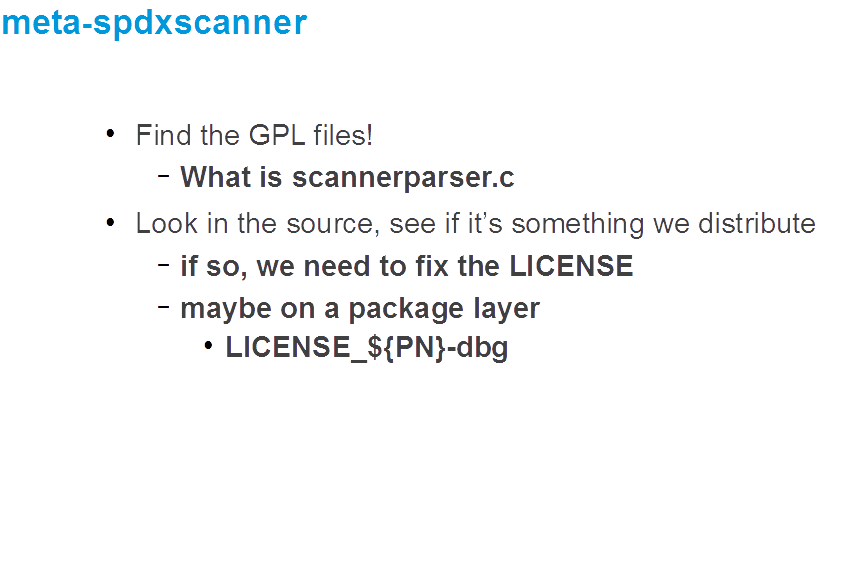 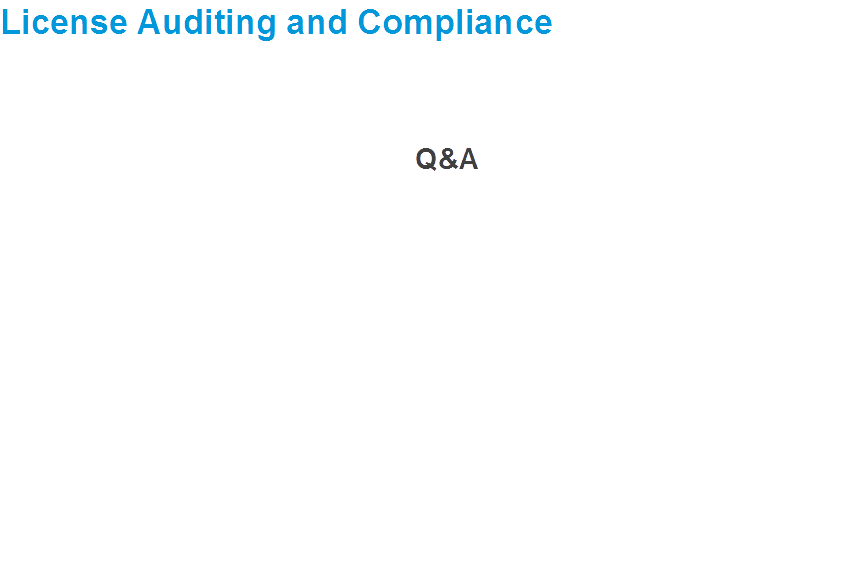